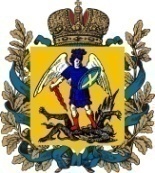 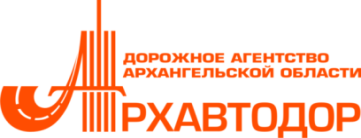 Региональная дорожная сеть
Дорожные фонды
Малышев Андрей Васильевич
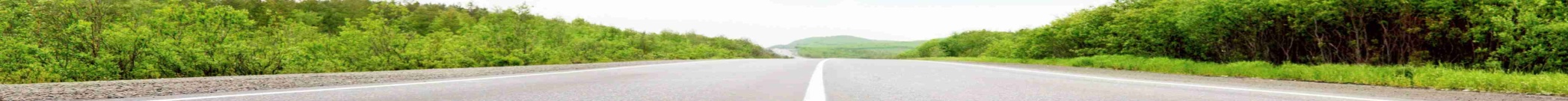 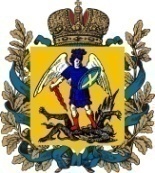 Региональная сеть автодорог общего пользования
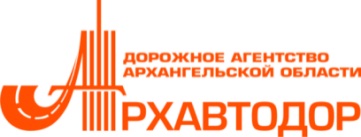 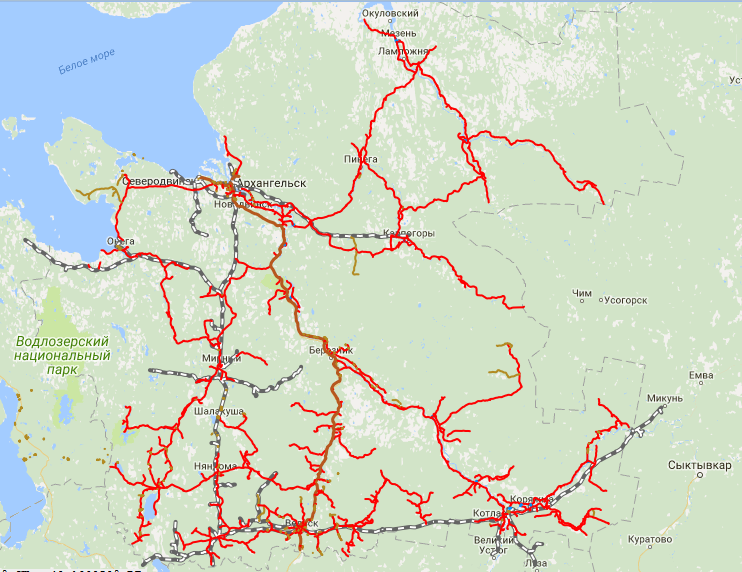 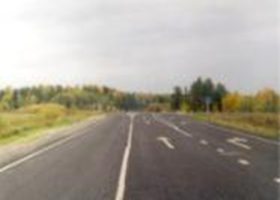 7333,5км
-общая протяженность региональной сети  автодорог, зимников и лед.переправ
 в том числе:
1656км
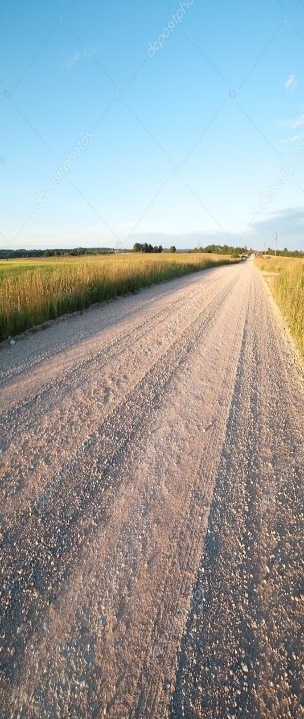 с твердым покрытием
4683 км
без покрытия  грунтовые
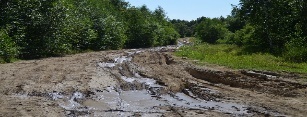 674 км
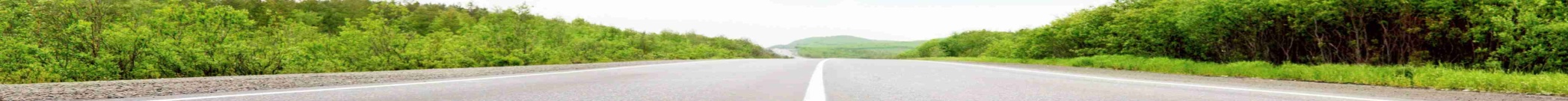 2
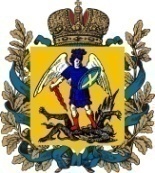 Состояние мостового хозяйства
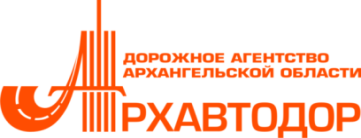 563
количество мостов и 
путепроводов, шт:
- капитальные – 199 шт.
- деревянные – 364 шт.
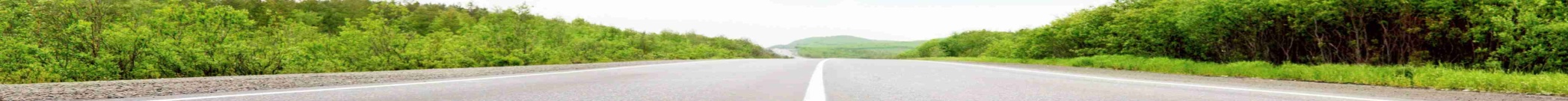 3
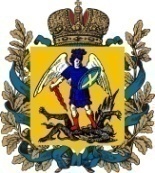 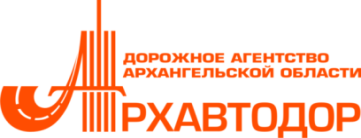 Региональный дорожный фонд. Динамика изменений
6,100
4,914
4,743
4,339
3,881
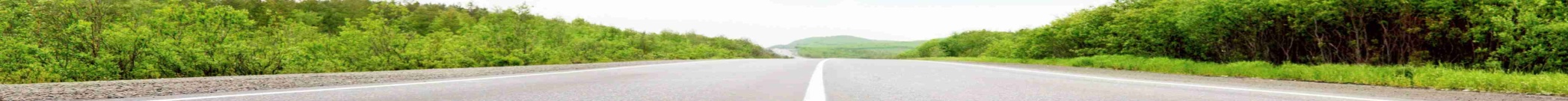 4
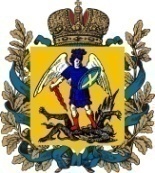 Региональный дорожный фонд 2020г.,                           структура доходов
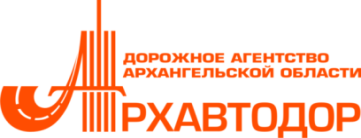 10,10
объем регионального дорожного фонда на 2020 год, млрд.руб
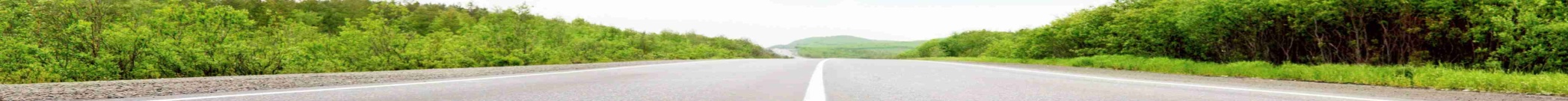 5
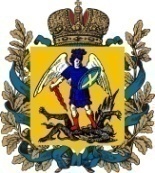 Региональный дорожный фонд 2020г,                            структура расходов
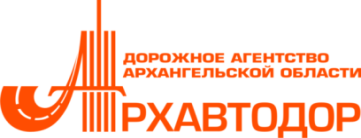 10,10
объем регионального дорожного фонда на 2020 год, млрд.руб
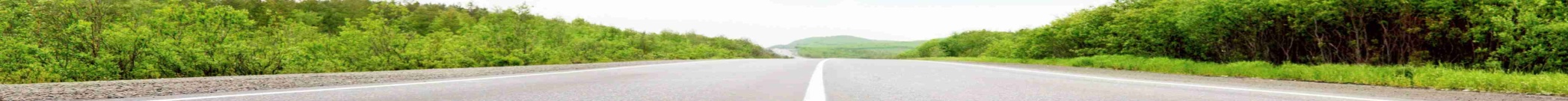 6
.
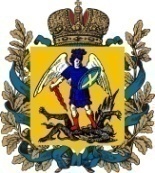 Объекты строительства и реконструкции 
автомобильных дорог в 2020 году
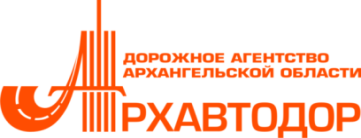 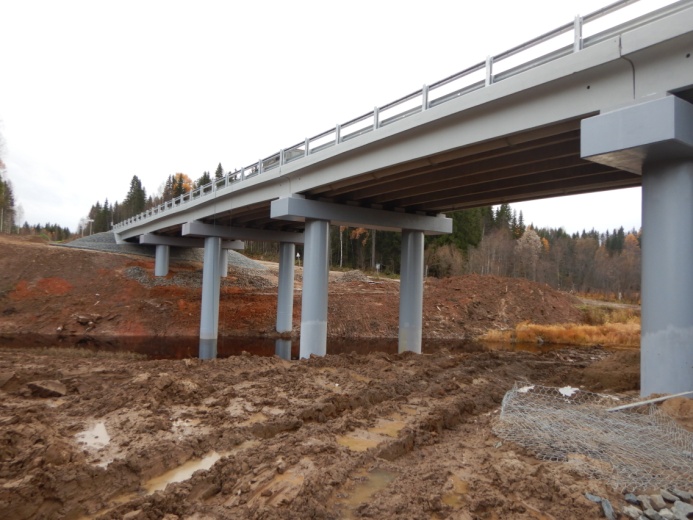 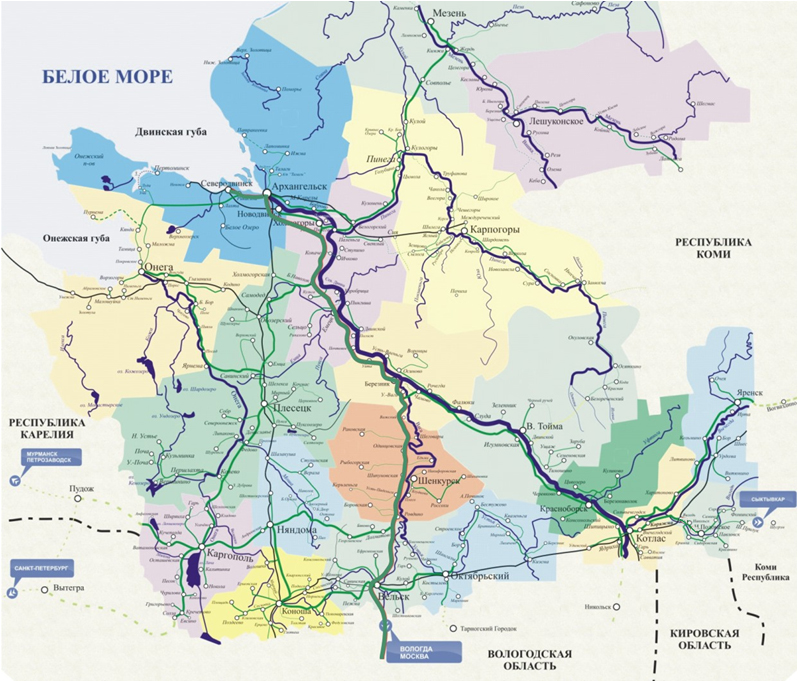 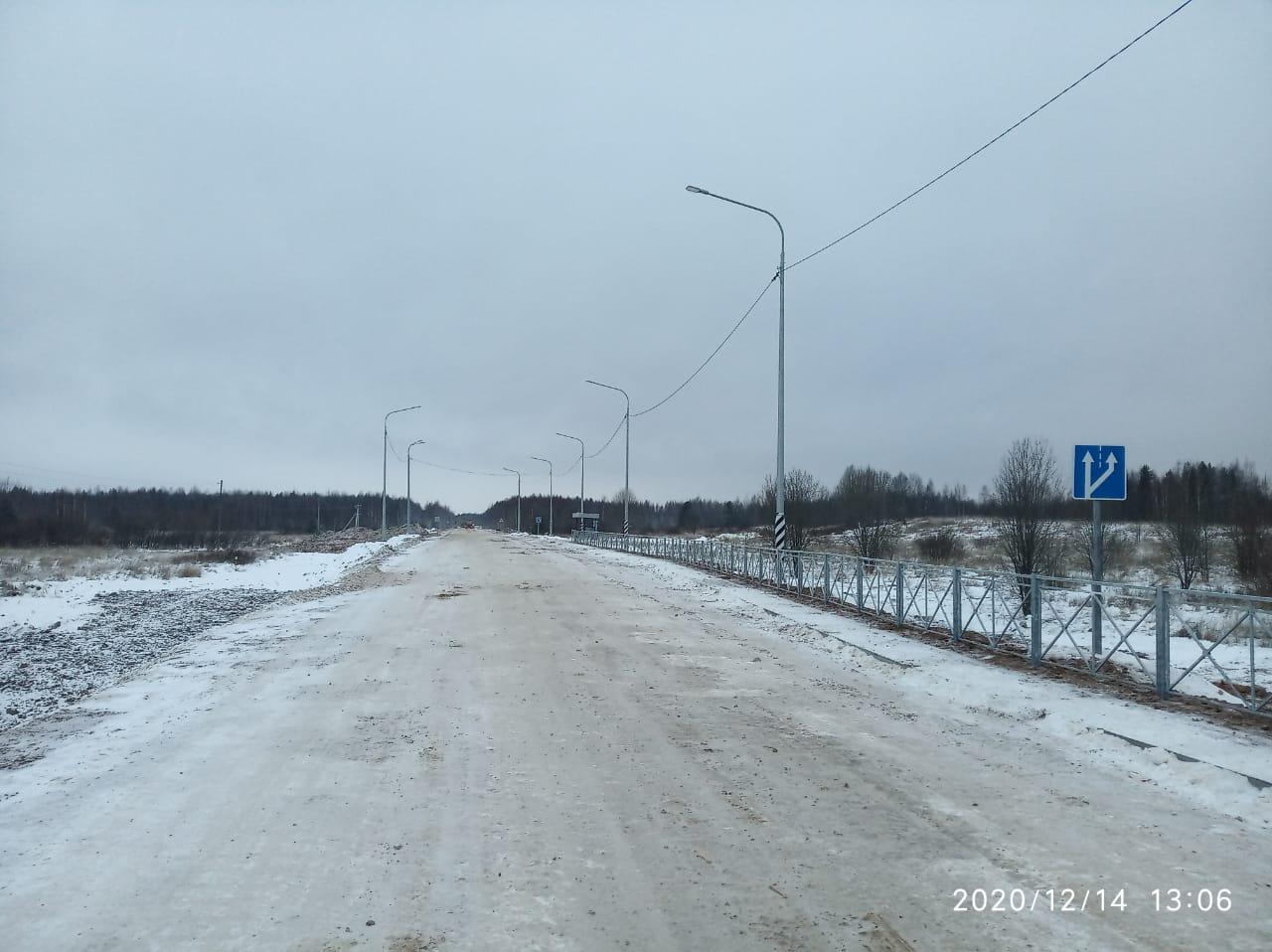 Реконструкция мостового перехода ч/р Никольское Устье в Северодвинске, 
ввод в 2023г
Строительство м/перехода через р.Сельменьга на км 86 а/д: «У-Ваеньга-Осиново-Фалюки»
Реконструкция а/д: «У-Ваеньга-Осиново-Фалюки», 
км 85 -  км 97, ввод в 2020 (I пуск)
Строительство автодороги 
к с.Ненокса от 
а/д: «Северодвинск – Онега»
Строительство  мостового перехода через р.Устья на км 139+309 а/д: «Шангалы – Квазеньга - Кизема»,
 ввод в 2022 г
Строительство подъезда к дер.Петариха
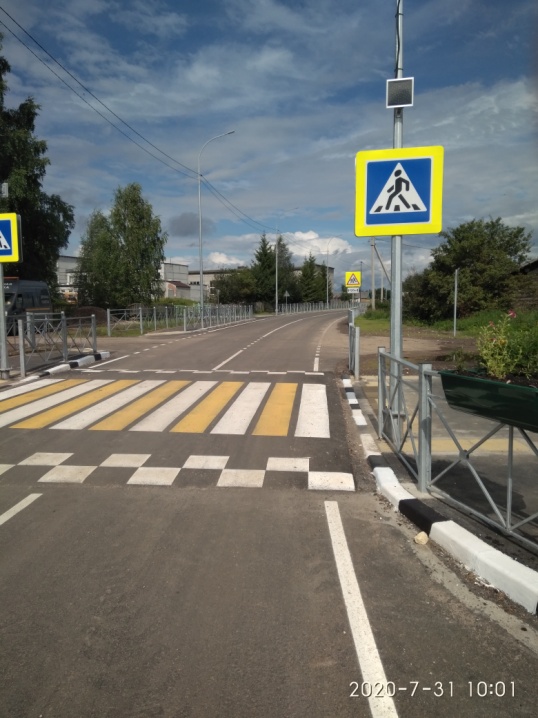 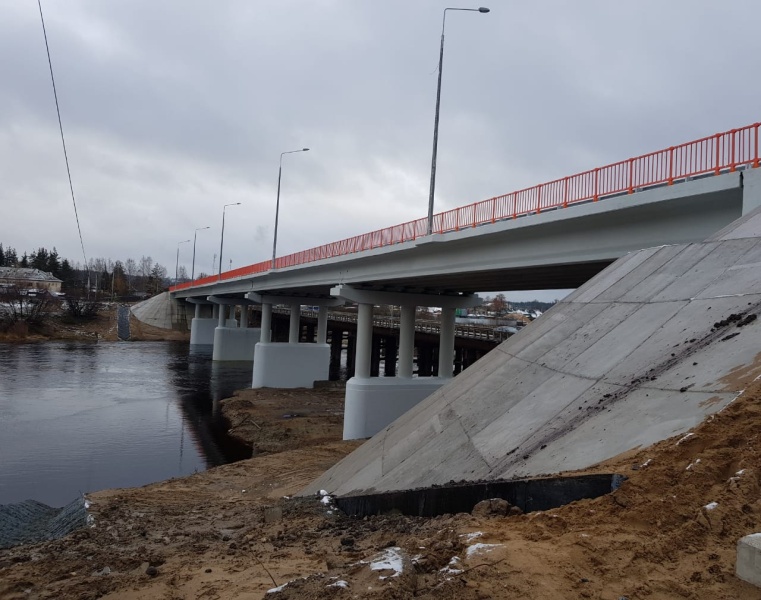 Реконструкция мостового перехода ч/р р.Вага на км 2+067 а/д: «Вельск-Шангалы», ввод в 2021г
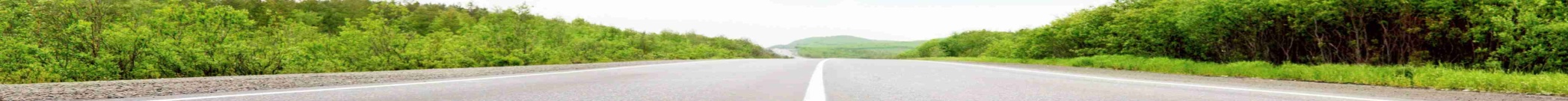 7
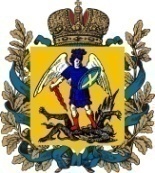 Объекты капитального ремонта 
искусственных сооружений в 2020 году
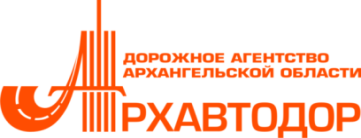 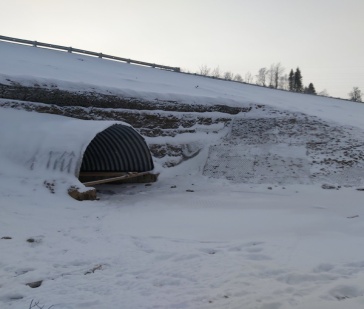 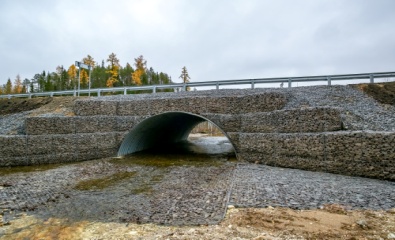 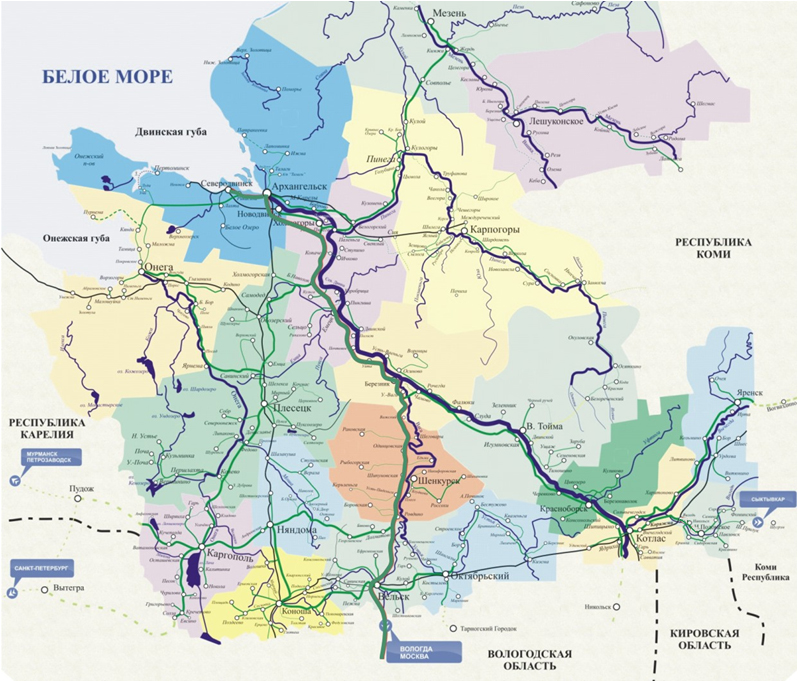 мост ч/р Печева
р. Волковлянка
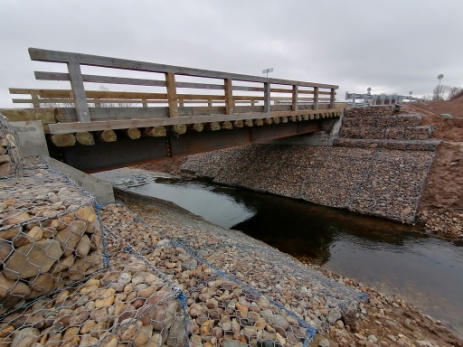 мост ч/р Юбра
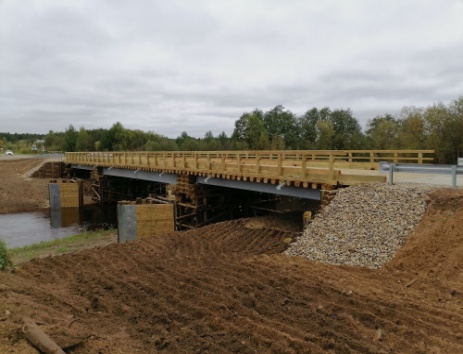 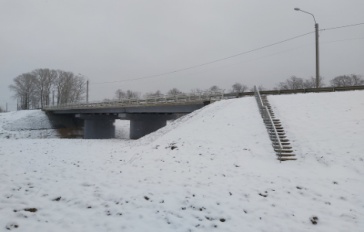 р. Поча
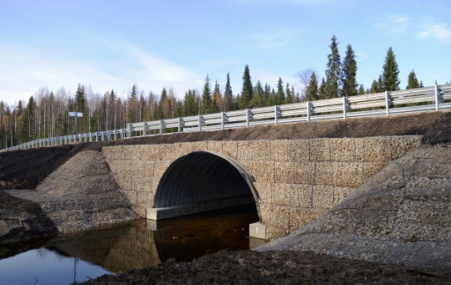 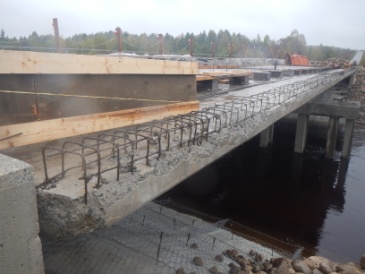 р. Соденьга
р. Карга
р.  Вохтомица
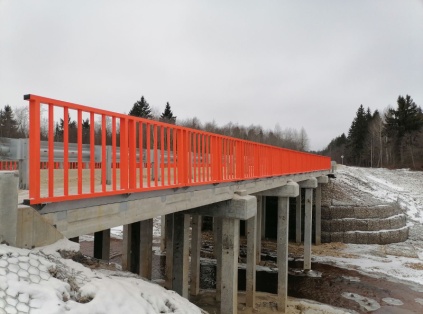 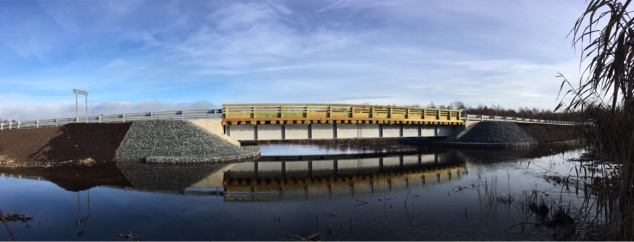 р. Кленовица
р. Ватса
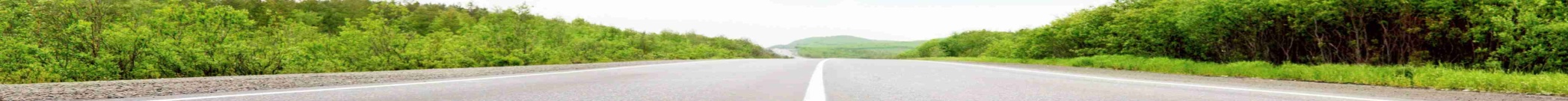 8
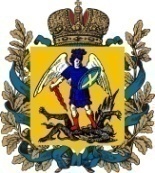 Устройство линий искусственного 
электроосвещения в 2020 году
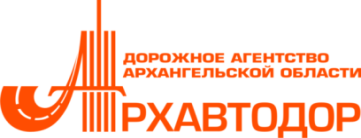 11,0
протяженность устроенных линий  искусственного электроосвещения, км
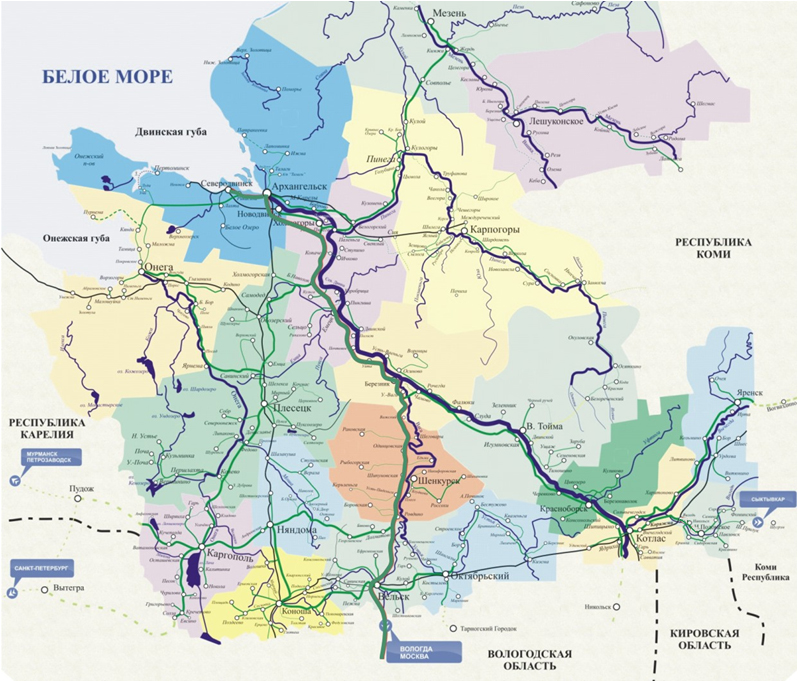 Ленский район
Заболотье – Сольвычегодск – Яренск (1,414 км), Вогваздино – Яренск (0,549 км)
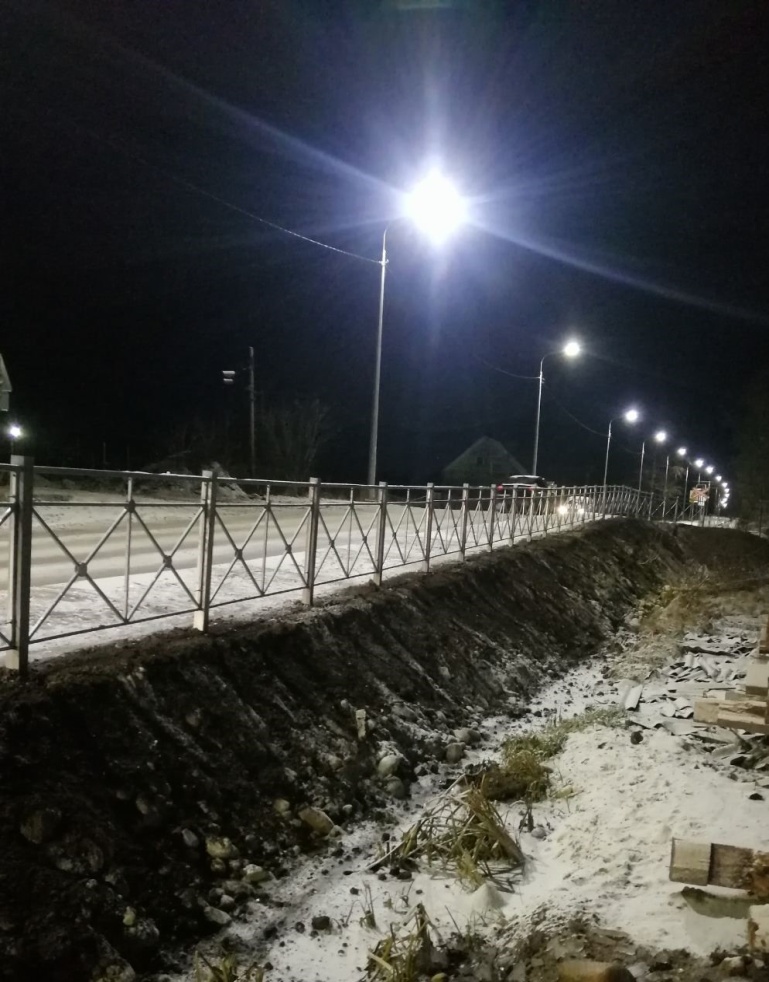 Холмогорский район
подъезд к с. Холмогоры от автомобильной дороги М-8 «Холмогоры» (0,706 км)
–
Коношский район
Коноша – Вожега  (6,892 км)
Вельский район
Вельск – Аргуновский   (1,331 км)
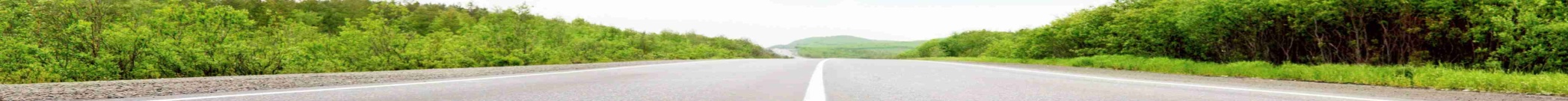 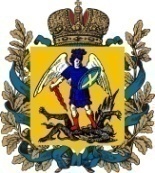 Региональный дорожный фонд 2021г,                       структура доходов
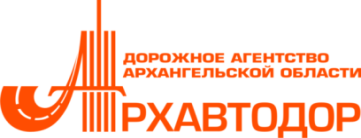 10,09
плановый объем регионального дорожного фонда на 2021г., млрд.руб.:
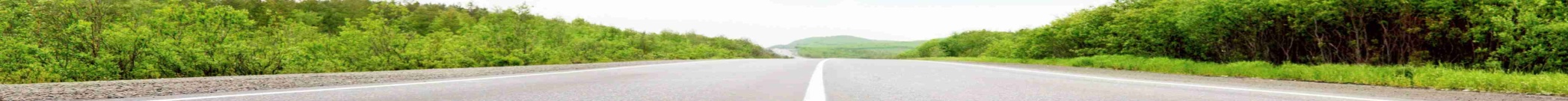 10
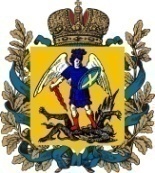 Региональный дорожный фонд 2021г,                       структура расходов
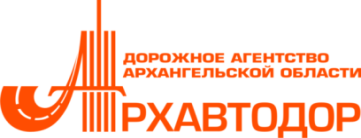 10,09
плановый объем регионального дорожного фонда на 2021г., млрд.руб.:
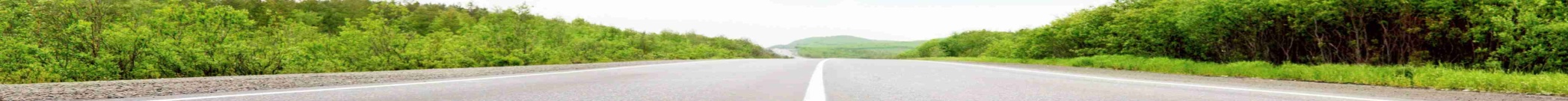 11
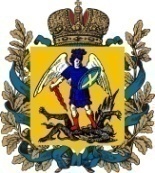 Региональный дорожный фонд 2021г,                       структура расходов
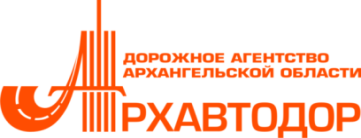 4,30
-  расходы на ремонт и капитальный ремонт региональных   автомобильных дорог, млрд.руб
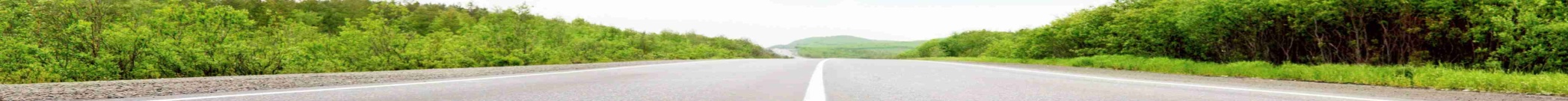 12
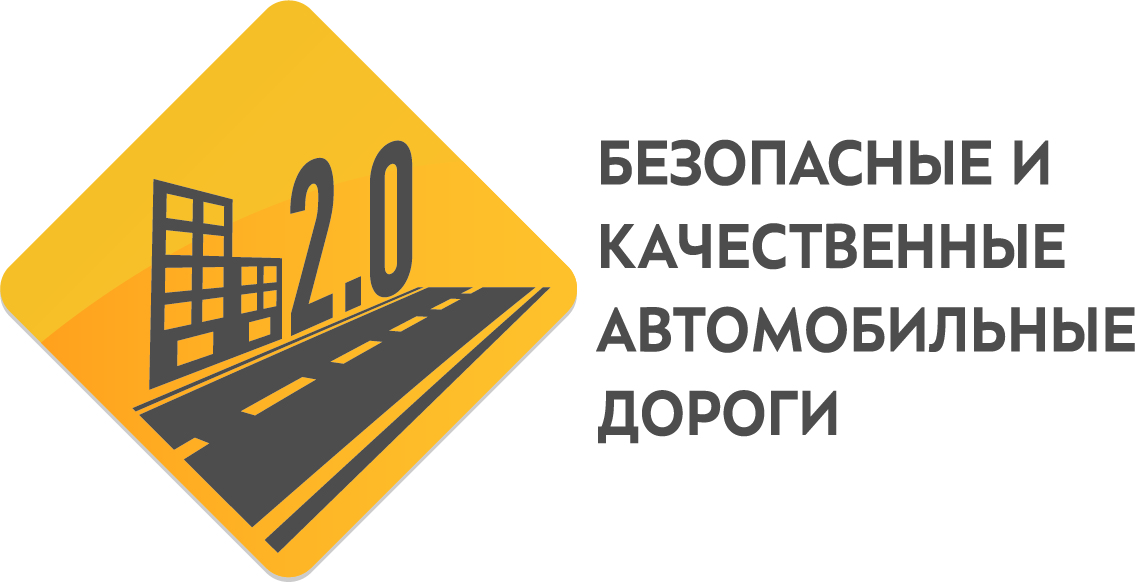 Объекты  БКАД 2021г.
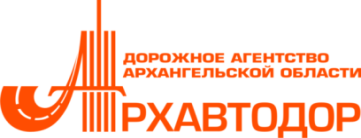 3,20
-  расходы на реализацию национального проекта «Безопасные и качественные дороги» 2021г., млрд.руб
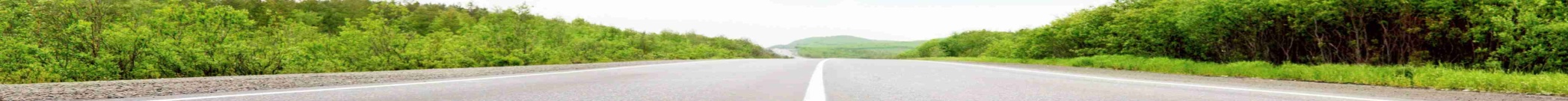 13
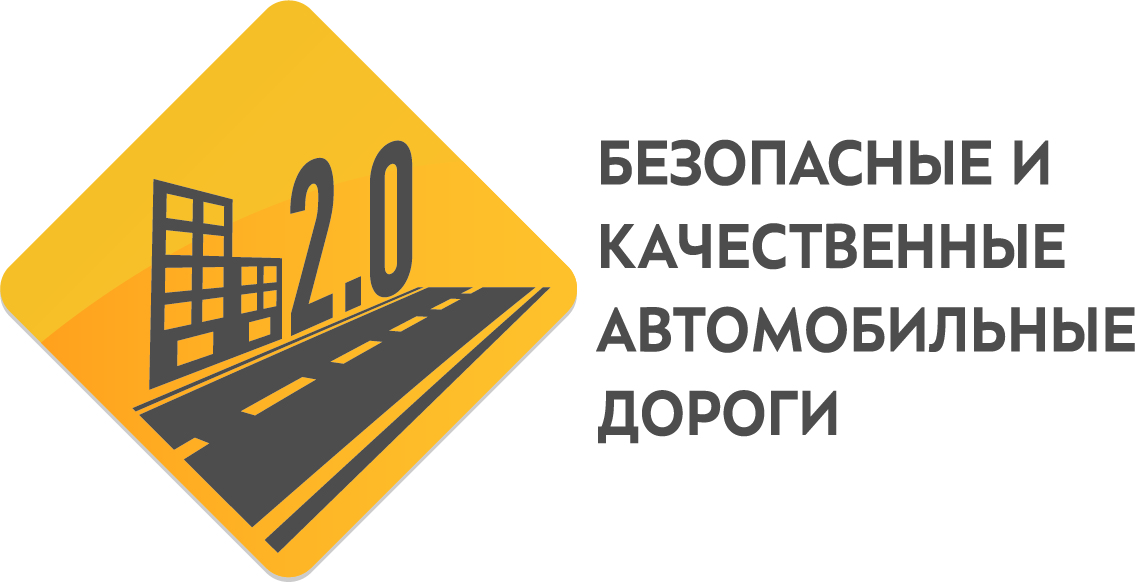 Подрядчики на объектах БКАД 2021г.
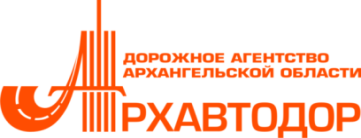 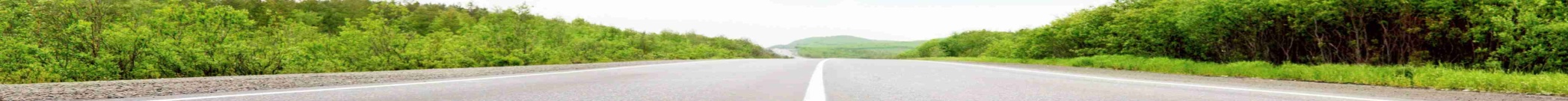 14
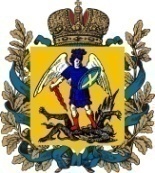 Объекты капитального ремонта на 2021 год
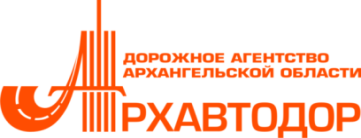 Мостовые сооружения – 5 шт, (+ 2 переходящие) 

Водопропускные трубы - 12 шт: 
а/д «Коноша – Вельск» – 9 шт, 
«Лихачево – Мирный-Бритвино» -  2 шт, «Тарасонаволоцкая – Кононовская – Дубровская « – 1 шт

Линии искусственного освещения - 6,4 км
 пос.Коноша  (а/д «Коноша – Вельск», «Коноша – Няндома»,  «Коноша – Чублак – Толстая»)

Автоматизированный пост весового контроля  - 1 шт,  
а/д «Архангельск – Белогорский – Пинега – Кимжа – Мезень», км 21+000

Автобусные остановки – 2 шт
а/д «Архангельск – Белогорский – Кимжа – Мезень» км 40+200, Боброво , 
«Подъезд к г.Шенкурску от а/д М8 «Холмогоры», км 5+341, у переправы через р.Вага
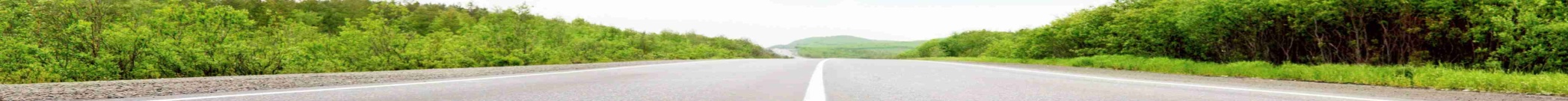 15
.
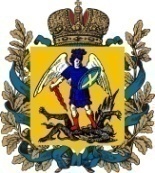 Динамика ввода в эксплуатацию линий искусственного электроосвещения на региональной сети
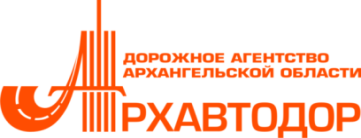 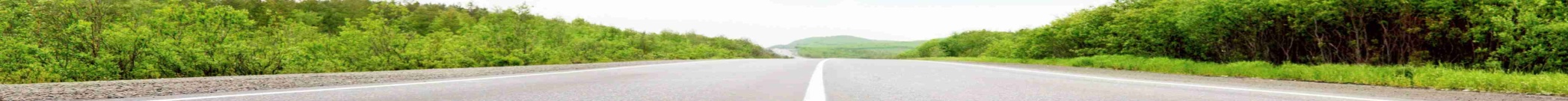 16
.
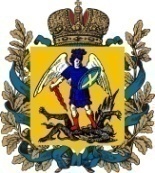 Динамика выполнения работ по капитальному ремонту и ремонту мостовых сооружений
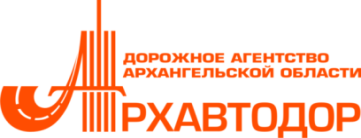 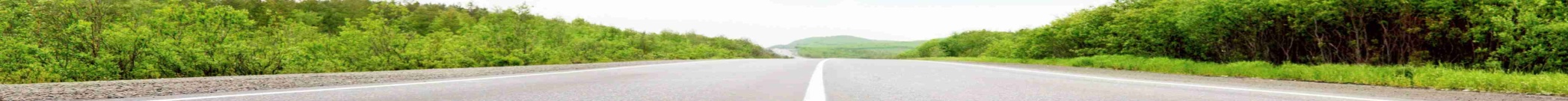 17
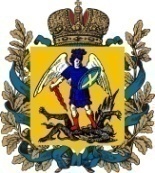 Региональный дорожный фонд. Структура расходов
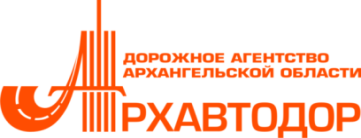 1,93
расходы на субсидии муниципальным 
образования области ,млрд.руб
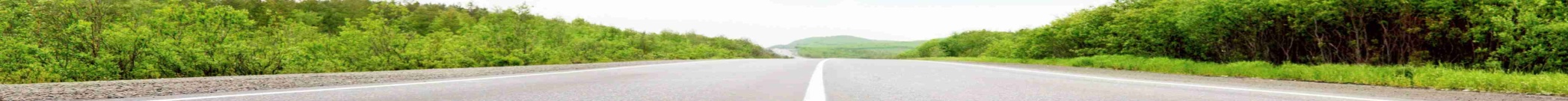 18
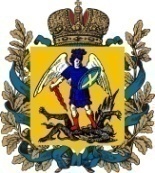 Региональный дорожный фонд. Структура расходов
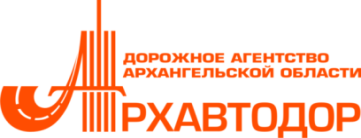 468,2
расходы на строительство  и реконструкцию региональных автомобильных дорог, млн.руб
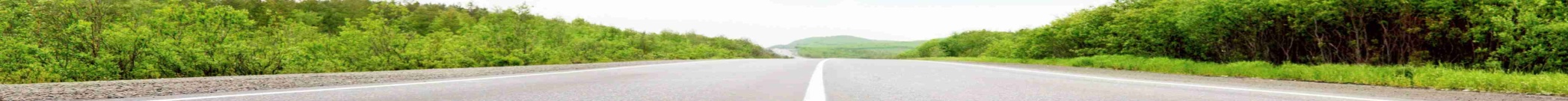 19
.
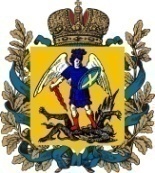 Объекты строительства и реконструкции      автомобильных дорог в 2021г.
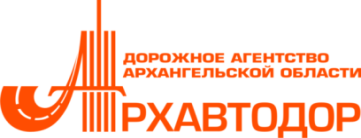 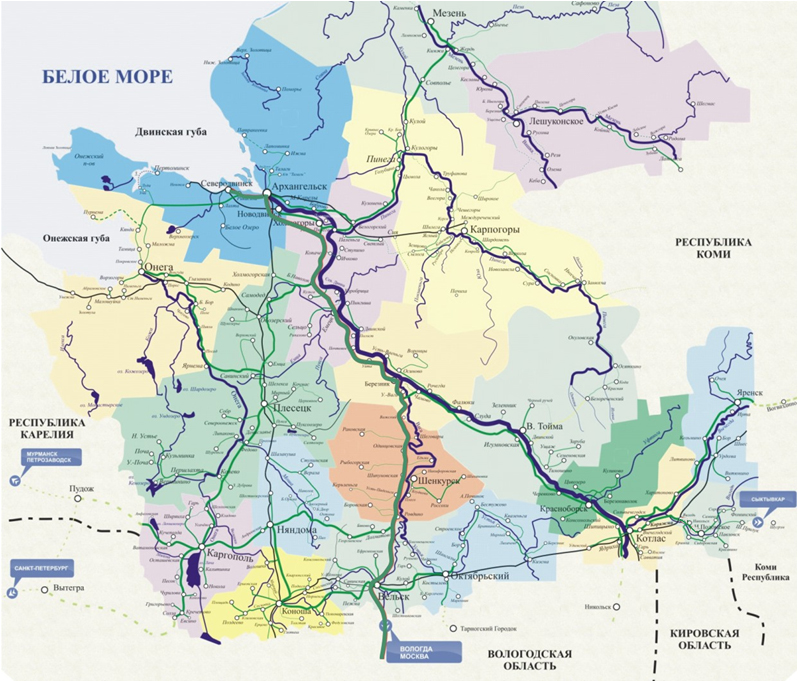 Реконструкция 
а/д: «Усть-Ваеньга – Осиново  - Фалюки», км 85 -  км 97,
 ввод в 2020 (I пуск) и  в 2021г (II пуск)
Строительство  мостового перехода через р.Устья на км 139+309 а/д: «Шангалы – Квазеньга - Кизема»,
 ввод в 2022 г
Реконструкция мостового перехода через р.Вага на км 2+067 а/д: «Вельск-Шангалы»,
 ввод в 2021г
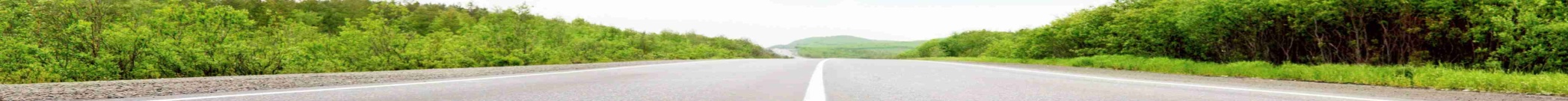 20
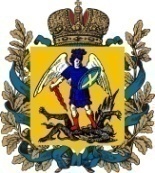 Финансирование работ                                                                  по содержанию региональных дорог
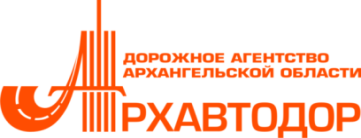 2,80
расходы на содержание региональных автомобильных дорог на 2021г., млрд.руб
2 581
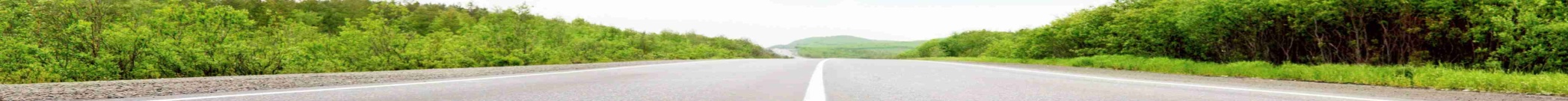 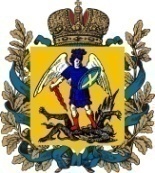 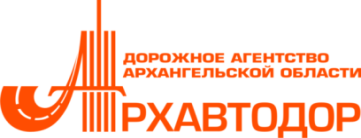 Фактические объемы и их финансирование
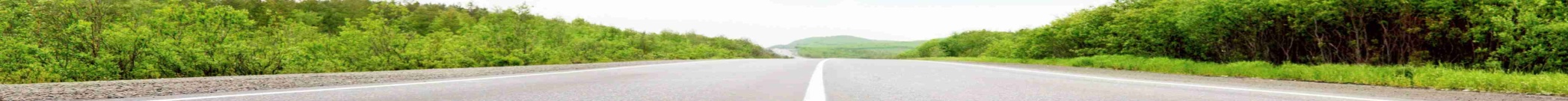 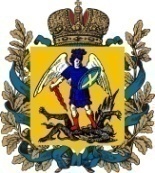 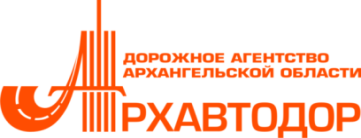 Фактические объемы и их финансирование
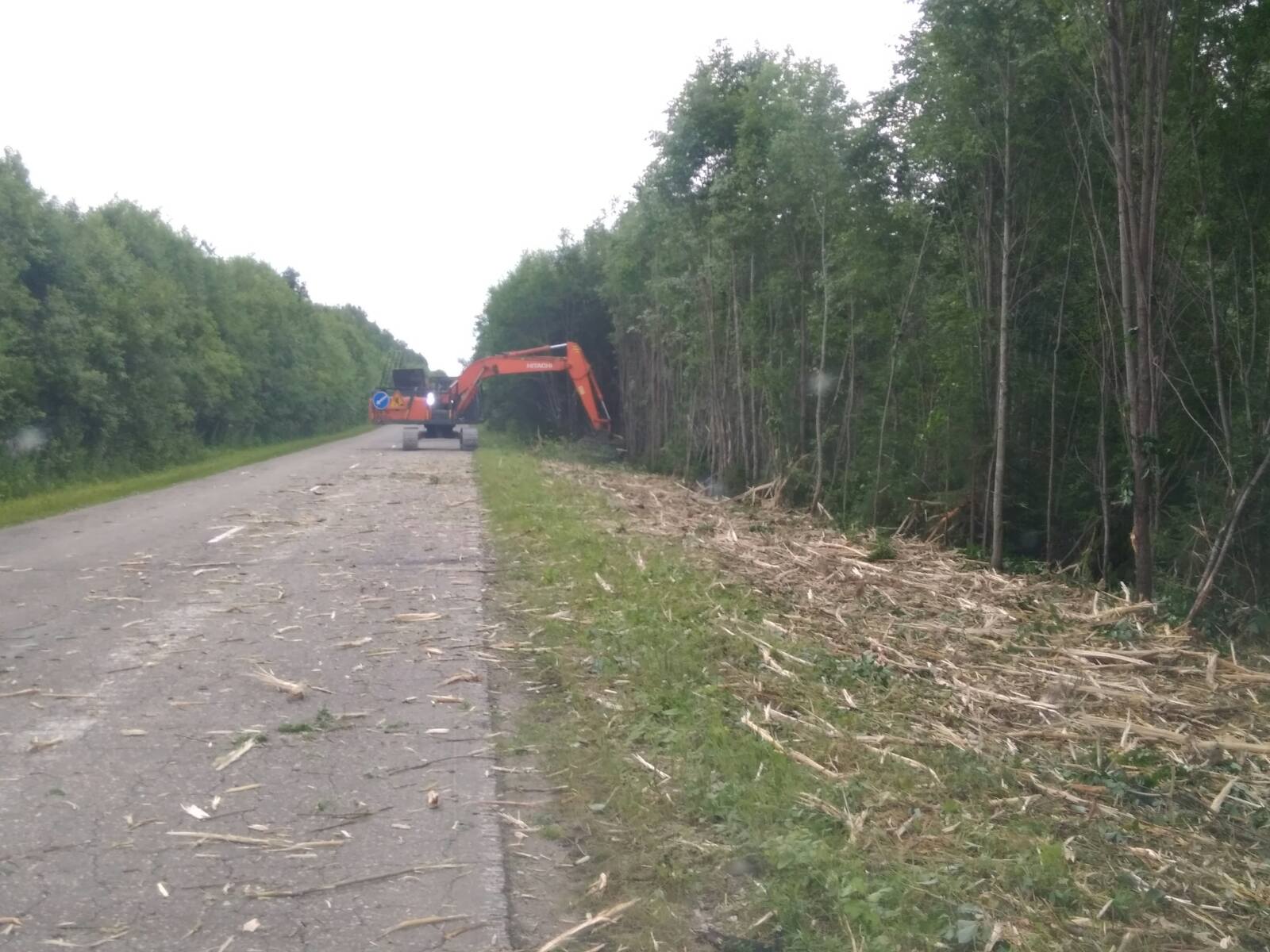 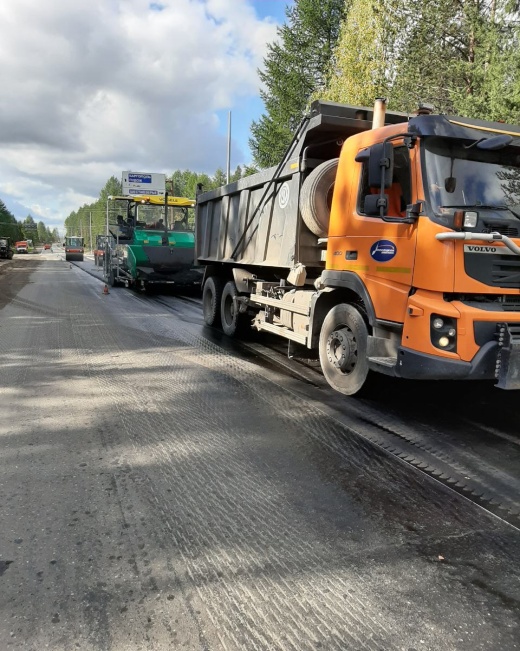 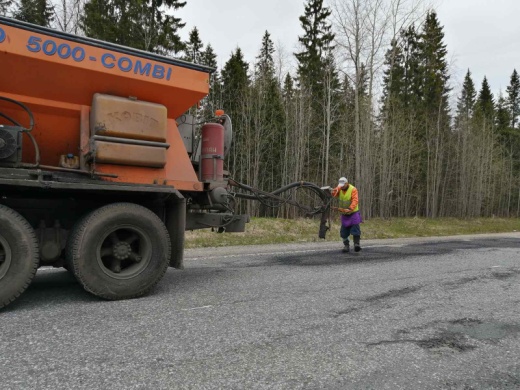 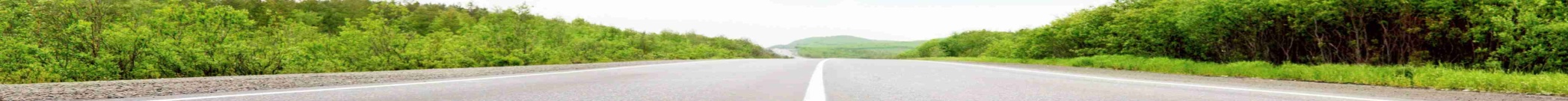 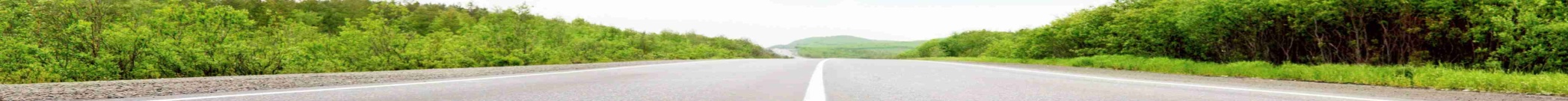 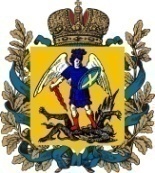 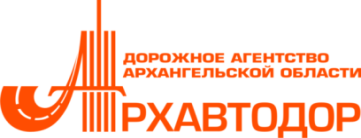 СПАСИБО
ЗА ВНИМАНИЕ!
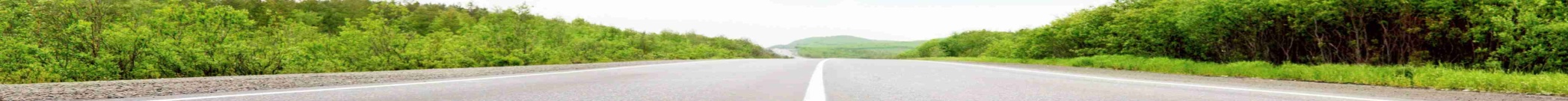 24